LIFE CYCLE OF INDIVIDUAL AND HOW IT AFFECTS FINANCIAL DECISIONS

Unit Standard No: 230077
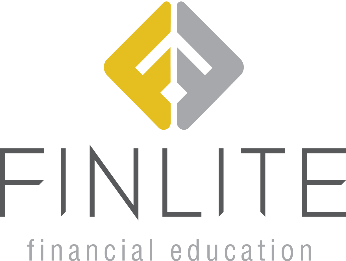 Objective
• The wants and basic needs of an individual at different stages in his/her life cycle.

• The dynamic nature of income and expenditure typical at different stages of an individual's life.

• The interrelationship between an individual's basic needs and wants and the implications for a financial plan.

• Critical events that trigger entry into a new stage in the financial life cycle
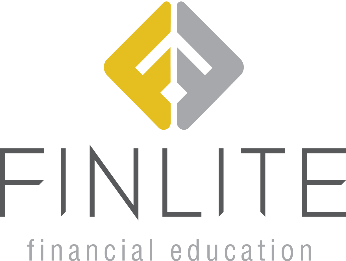 Financial Life Cycle
Theories relating to needs and the life cycle of an individual to create a model that illustrates the wants and the basic needs of an individual at different stages in his/her life cycle

•	Early earning period
•	Later earning period
•	Peak earning period
•	Retirement
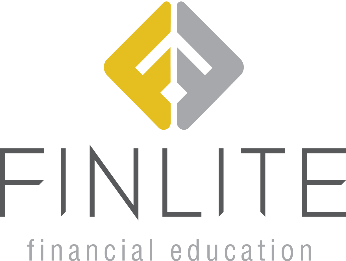 Financial Life Cycle Model/Chart
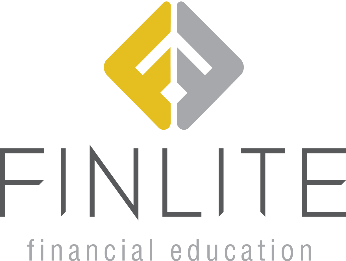 The effect of attitudes and values on an individual's perception of wants and basic needs
What is a need, what is a want?

A car
Food
Education
Insurance
TV
House

Different people value things differently and satisfy them differently
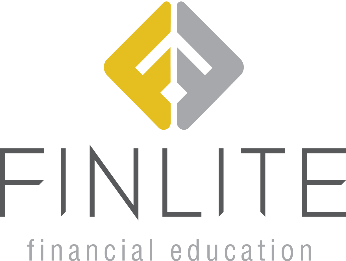 Maslow's Hierarchy of Needs
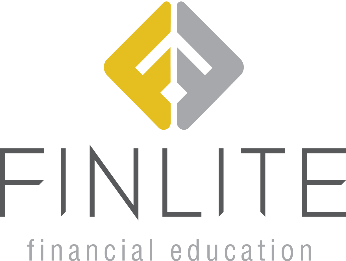 Investment Decisions Influenced by Attitude
Gamblers
Speculators
Traders 
Savers
Dreamers
Losers
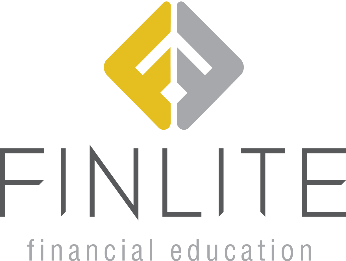 Attitudes and values
Financial values (Page 14 Exercise)
A person’s goals are a reflection of his or her personal values. Values are relatively permanent personal beliefs about what a person regards as important, worthy, desirable or right. 
Financial attitudes
Attitudes are a measure of a person’s state of mind, their opinions and judgment about the world in which they live. Attitudes reflect a position you have taken with your values and are much more flexible than values.
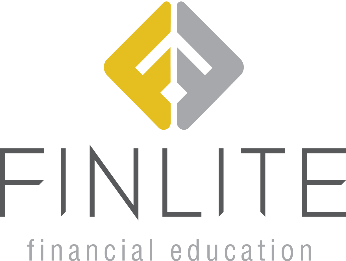 Negative and positive values and attitudes
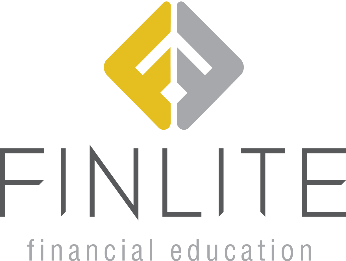 The influence of an individual's occupation and avocations, and lifestyle on basic needs and wants
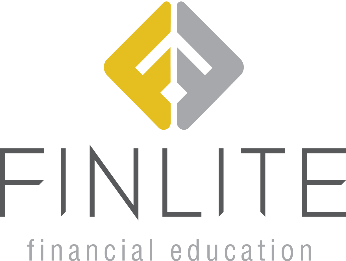 Lifestyle Choices
Example 1:

Nathan Khumalo’s lifestyle is that of a person living in Sandton. The fact that he is a CEO and his wife is a medical doctor enhances this lifestyle. They are both aware of the need to make sufficient provision for retirement and they want to provide their children with excellent education. They have therefore chosen to invest in retirement annuities and educational policies for their children.

Example 2:

Koos van der Merwe’s lifestyle is also that of a person living in Sandton. The fact that he is a teacher and his wife is unemployed makes this type of lifestyle very difficult. They are both aware of the need to make sufficient provision for retirement and they want to provide their children with excellent education. However, they will have to move to another suburb and change their spending patterns if they want to address these needs.
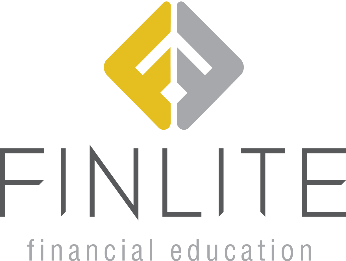 Seven Stage Model
Childhood
Adolescent
Early life
Achievement
Establishment
Mid-life
Late-life
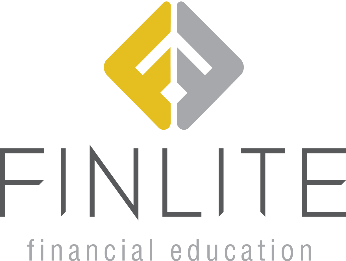 Life Stages in Financial Planning
Within the context of financial planning, three life stages have been identified, namely: Accumulation, Preservation & Prosperity. These life stages are influenced by the 7 life stages of a person’s life but also can change due to various factors, the most common is age. As you age, it is natural that your life stage will gradually or dramatically change.

There are however, other factors that can cause change as well:
Employment
Social Norms
Political factors
Economic factors
Status
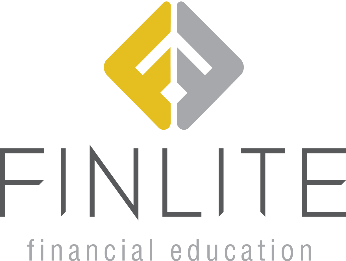 Critical events that trigger entry into a new stage in the financial life cycle
Events that can trigger entry into a new stage in the financial life cycle and an indication of the potential financial impact of each event on the financial plan

Changes in the external environment that can impact on an individual's financial plan with reference to the political, legislative, social, economic and physical environments

Possible solutions to manage changes in an individual's wants and basic needs from one stage in the financial life cycle to another for different scenarios
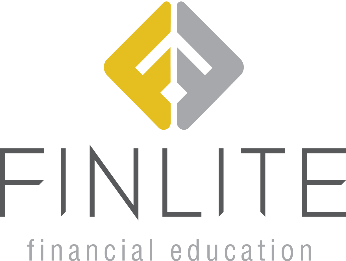